For Internal Use Only – Do Not Distribute
Regulatory Program:Section 106 of the NHPA
Amy Klein
Regulatory Program Manager
USACE HQ

03 October 2019
Required Disclaimer: “The views, opinions, and findings contained in this presentation are the author’s and should not be construed as an official Department of Army position, policy, or decision unless so designated by other official documentation.”
Regulatory Mission
To protect the Nation’s aquatic resources and navigation while allowing reasonable development through fair and balanced decisions.
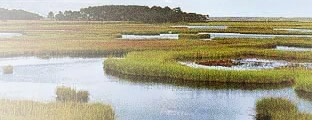 For Internal Use Only – Do Not Distribute
2
[Speaker Notes: Since some of you may be less familiar with the Regulatory Program, I’d like to provide a quick overview of our mission, authorities, and types of authorizations.  These can be full presentations in and of themselves but I’m only going to be touching upon them.  Regulatory’s mission is to protect the nation’s aquatic resources while allowing reasonable development through fair and balanced decisions.  We do this by administering a few different laws.]
Authorities
Section 10 Rivers and Harbors Act of 1899
Work/structures in, over, under or affecting course, location, or condition of navigable waters of the U.S.

Section 404 of the Clean Water Act
Discharge of dredged or fill material into waters o the U.S. including wetlands.

Section 103 of the Marine Protection, Research, and Sanctuaries Act
Transportation of dredged material for open ocean disposal
3
For Internal Use Only – Do Not Distribute
[Speaker Notes: The oldest is Section 10 of the Rivers and Harbors Act of 1899.  Congress gave the Corps authority to regulate activities in, over, or under or affecting the course, location, or condition of navigable waters.  Navigable waters were our country’s original highways and so protecting navigable capacity has been critical.  Under Section 10, the Corps regulates a wide array of activities in a narrow set of waterbodies.  Navigable waters are generally your larger rivers and lakes.  They also include tidal waters.

Pursuant to Section 404 of the Clean Water Act, Congress gave the Corps authority to regulate the discharge of dredged or fill material into waters of the U.S. including wetlands.  Waters of the U.S. include a lot more waters, such as small streams/tributaries and wetlands.  The definition is often evolving.  It’s a narrower set of activities in a larger set of waters.

A lesser known law we administer is Section 103 of the Ocean Dumping Act.  Under it, permits are required for the transportation of dredge material for open ocean disposal.]
Permit Types
General Permits
Nationwide Permits
Regional General Permits
Programmatic General Permits 

Individual Permits
Letters of Permission (LOPs)
Standard Permits (SPs or IPs)
4
For Internal Use Only – Do Not Distribute
[Speaker Notes: A proposed activity may require authorization under any combination of these laws.  Which takes me to types of permits.

First there are general permits.  These authorize similar activities within the Corps authorities that are minimally impacting both individually and cumulatively.  These include NWPs, RGPs, and PGPs.  Compliance with most laws, such as NEPA, occurs during the development of the GP.  If a project proponent wants to use a GP, they can either just do so without notification to the Corps or, based on the terms and conditions, must notify and receive verification from the Corps prior to doing the work.  During the verification process, the Corps will ensure the activity complies with any other laws and regulations, including Section 106 and tribal treaty rights.  

These permits cannot be valid for a period longer than five years.  Approximately 95% of the 56,000 Corps authorizations are designed to meet general permit requirements, making them an important tool for the Regulatory Program, the regulated public, and aquatic resources.

The other type of authorization we have are referred to as Individual Permits.  These include Letters of Permission and Standard Permits.  Standard Permits require a public notice and can be complex.  Compliance with all laws occurs during the review of the application.]
Section 106 of the National Historic Preservation Act
5
For Internal Use Only – Do Not Distribute
[Speaker Notes: Now to discuss Section 106 of the NHPA.  This is an overview of the process and does not discuss every step in detail but does focus on those steps that often generate the most interest.]
National Historic Preservation Act (NHPA)Section 106 (1966)
Section 106 of the National Historic Preservation Act requires “…the head of any federal department… having authority to license any undertaking shall…prior to the issuance of any license…take into account the effect of the undertaking…” on any properties included in or eligible for the National Register of Historic Places.  

In addition, the agency must afford the Advisory Council a reasonable opportunity to comment on such undertakings.
6
For Internal Use Only – Do Not Distribute
[Speaker Notes: Section 106 – it’s actually relatively brief.  Here are excerpts specific to federal permits/licenses (the rest is specific to federal funding and federal projects).  Passed in 1966, it requires that the head of any federal department having authority to license any undertaking shall take into account the effects of the undertaking on historic properties included in or eligible to be included in the National Register of Historic Places prior to issuance of any such license.]
National Historic Preservation Act (NHPA) cont’d
Section 101(d)(6)(A) – Added 1992
Properties of traditional religious and cultural importance to an Indian tribe or Native Hawaiian organization may be determined to be historic properties.

Section 101(d)(6)(B) – Added 1992
The Federal agency shall consult with any Indian tribe or Native Hawaiian organization that attaches religious and cultural significance to properties.

Compliance with Section 101(d)(6) occurs through the Section 106 process.

There have been other amendments as well.
7
For Internal Use Only – Do Not Distribute
[Speaker Notes: The NHPA has been amended many times since.  In 1992, multiple amendments were passed, including these that clarify properties of religious or cultural significance to tribes may be historic properties and that the federal agencies must consult with those tribes when such properties may be affected.  Of course, there are other types of properties that still may be of importance to tribes and consultation with tribes must occur on those as well.]
Critical Documents
33 CFR 325 Appendix C (1990) Historic Resources, including, but not limited to, Historic Properties.
33 CFR 325 Appendix B (for standard individual permits) for determining the activities over which there is sufficient federal control and responsibility
36 CFR 800 (2004) for definitions and processes.
Interim Guidance 2005 for updated definitions and processes to comport with revised 36 CFR 800 (2004), including consulting with Tribes and Native Hawaiian organizations.
Interim Guidance 2007 clarifies, among other things, provisional permits and permit verifications are not allowed
USACE Tribal Consultation Principles and other policy documents
Tribal Consultation Responsibilities in the Regulatory Program, Memo to Commanders from LTG Semonite, 29 Aug 2016.
8
For Internal Use Only – Do Not Distribute
[Speaker Notes: Regulatory relies upon a number of documents in order to comply with Section 106.  There is the infamous Appendix C which outlines for our Program how we consider all historic resources, not just historic properties, during our evaluation of applications.  It’s from 1990, however, and hasn’t kept up with all the amendments to the NHPA and ACHPs regulations at 36 CFR 800.  It also contains some outdated terminology, e.g. “designated historic property”.  ACHP last updated its regulations in 2004 so for the Corps process to be consistent with those regulations as well as the amendments to the NHPA, we issued interim guidance in 2005 and 2007.  Regulatory also utilizes the Corps Tribal Consultation Principles and associated documents.  Our Tribal Consultation responsibilities are further discussed in a 2016 Memo to Commanders.  The Key Take Away on this page is that Appendix C alone is not enough to ensure Regulatory’s compliance with the NHPA.]
Parties involved in the 106 Process
Corps
Applicant
SHPO or THPO
Federally Recognized Tribes – includes American Indian and Alaska Native Tribes
Alaskan regional corporations
Native Hawaiian Organization 
ACHP in some cases
Other Consulting Parties
Non-federally recognized Tribes
Local Governments
Landowners
NGOs, Other
9
For Internal Use Only – Do Not Distribute
[Speaker Notes: Who are the parties in the Section 106 Process?  Well, the Corps and applicant, of course.  The State Historic Preservation Officer unless the activity is entirely on tribal lands and the tribe has assumed the responsibilities of the State Historic Preservation Officer, in which case it’s the THPO.  Federally-recognized tribes and others such as ACHP, Native Hawaiian Organizations, and Alaskan regional corporations, as listed here.]
Steps in the 106 Process:
A.   Determine undertaking and whether there is potential to cause effect.
Determine permit area 
Identify historic properties in the permit area and known properties outside the permit area
Consultation required; Reasonable and Good Faith effort
C. Determine eligibility of historic properties in permit area
Consultation Required
D. Determine effects to historic properties
No Effect/No Historic Properties Affected; No Adverse Effect; Adverse Effect
Consultation Required
E. Determine avoidance, minimization, or mitigation of affected historic properties
Consultation Required
F. Conclude the process; use agreement documents and conditions in the permit.
G. In the event an agreement cannot be reached:
Process elevated to and terminated by ASA(CW)
For Internal Use Only – Do Not Distribute
[Speaker Notes: Section 106 compliance has a number of steps, some of which can be combined but all of which must be followed.  Districts have expert archaeologists and others to assist with these steps and there are Section 106 trainings that go into these steps in great detail but I’m only going to just touch upon most of them so we can focus on a couple that often result in the most confusion, which is Undertaking, Permit Area, and Identification efforts.]
Defining the Undertaking
36 CFR 800.16(y) Undertaking means a project, activity, or program funded in whole or in part under the direct or indirect jurisdiction of a federal agency, including those carried out by or on behalf of a federal agency; those carried out with federal financial assistance; and those requiring a federal permit, license, or approval.

36 CFR 800.3(a) Step 1 of the process is for the federal action agency to determine whether the proposed federal action is an undertaking as defined in 800.16(y).  

Key components:
The Corps is the action agency
The Corps must identify the federal action

Undertaking is defined relative to the scope/extent of agency authority
11
For Internal Use Only – Do Not Distribute
[Speaker Notes: Let’s first look at the Undertaking.  Under ACHP’s regulations at 36 CFR 800, the undertaking is the activity requiring a permit.  Step 1 of their regulations state that the federal action agency – in this case Corps Regulatory – determines whether the federal action IS an undertaking.  Notice, the regulation does not say whether the federal action is PART OF or CONTRIBUTES TO an undertaking.  This is an important distinction to understand. 

 There are two other important points of this regulation.  The Corps is the action agency and it’s the Corps who defines the federal action.  Both Section 106 and the 800s are clear in this regard.  Note, however, this is often a point of disagreement you may encounter.  More on this on the next slide.]
What is the federal action, aka undertaking, in the Regulatory Program?
The Undertaking is based on the authority given to the Corps by Congress pursuant to Section 10, Section 404, and Section 103 
It is NOT because of “Appendix C”.  Appendix C just helps explain it.

Undertaking means “the work, structure or discharge that requires a Department of the Army permit pursuant to the Corps regulations at 33 CFR 320-334”.  (33 CFR 325 Appendix C)
The Corps legal interpretation is that the definition is the same under both 36 CFR 800 and Appendix C.
Pursuant to 36 CFR 800.3(a), only the action agency has the authority to determine the undertaking.
The Corps is often confronted with having jurisdiction over a small element of a larger private activity The Corps must determine how much, if any, of the larger activity to analyze under environmental laws as part of the permitting process
Note the similarities to NEPA regarding “federal action.”
For Internal Use Only – Do Not Distribute
[Speaker Notes: So this takes us to the federal action, or the undertaking, in the context of the Regulatory Program and associated authorities under Section 10, 404, and 103.

The Undertaking is the federal action and the federal action is the authorization of the activity that requires a permit.  This is clarified in Appendix C but it’s important to note that Appendix C does not dictate how the Corps defines the undertaking; rather it helps explain how we must define in within the confines of the authorities given to us by Congress.  Appendix C functions as a roadmap in that regard.

As you can see, our definition of undertaking is the same under both the 800s and Appendix C.  Now, you may hear agencies and entities tell the Corps that the undertaking is the “overall” or “larger” undertaking.  Unfortunately, these terms have no basis in law or regulation.  You can’t find them.  Further, there is a body of case law that clarifies the undertaking is the federal action even when the federal action is just a small element of a larger project.  This case law occurs for other agencies too reinforcing that it’s an “Appendix C” issue but a federal authority issue.

This can be difficult for those seeking to protect historic properties regardless of how small the federal government’s role may be.  Section 106 is not like the Endangered Species Act.  The ESA has provisions that ensure species are protected even when there is no federal involvement of any kind.  The NHPA just doesn’t.  Section 106 is specific to federal actions.  For those properties that fall outside the bounds of a federal action, there is no federal 106 protection.  Individuals must rely on state and local laws which can vary widely.  We can definitely empathize with this issue but, unfortunately, unless/until Congress expands our authority or otherwise changes how undertaking is defined, we can only do what we can within the authority we do have.  We have a shared goal of protecting historic properties so the key at this point is to recognize that shared goal while also recognizing its limits




Cases:
McGehee v. U.S. Army Corps of Eng'rs, 2011 WL 3101773 *2 (W.D. Ky. July 19, 2011) 
Standing Rock Sioux Tribe v. U.S. Army Corps of Engineers, No. No.16-1534, Order Denying Preliminary Injunction, Slip op. at 46-47 (D.D.C. Sept. 9, 2016).  

Federal undertaking under the NHPA are similar to “major federal actions” under the National Environmental Policy Act. See Karst Envtl. Educ. & Prot., Inc. v. EPA, 475 F.3d 1291, 1294-95 (D.C. Cir. 2007) (“Because of the operational similarity between NEPA and NHPA, both of which impose procedural obligations on federal agencies after a certain threshold of federal involvement, courts treat major federal actions under NEPA similarly to federal undertakings under NHPA.”); 

Sugerloaf Citizens Ass’n v. FERC, 959 F.2d 508, 515 (4th Cir. 1992)]
What’s the Undertaking?
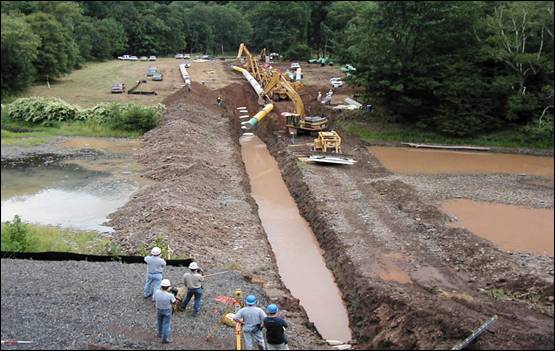 Discharge of fill material into waters of the U.S. (Section 404)

Work or Structures in navigable waters of the U.S. (Section 10)
13
For Internal Use Only – Do Not Distribute
[Speaker Notes: So What’s the undertaking?  [Click on Undertaking] In this photo the Undertaking is the activity that requires a Corps permit.  It’s the excavation and backfill in waters of the U.S. associated with the installation of a utility line.  If there is fill in wetlands adjacent to the water crossing then that would be part of the undertaking as well.]
= Historical/Cultural Resource
= T/E Species/Critical Habitat
What is the Undertaking?
14
For Internal Use Only – Do Not Distribute
[Speaker Notes: What about here?  In this case, again it’s the discharge of fill material into the stream for a road crossing.  It’s also the discharge of fill into wetlands and waters associated with the residential development.  Notice, however, how the regulated impacts are scattered throughout the site.  That’s an important point to remember that we will return to in a bit.]
Undertaking Informs Permit Area
33 CFR 325 (Appendix C 1(g))
Permit area (1) The term ``permit area'' …means those areas comprising the waters of the United States that will be directly affected by the proposed work or structures AND UPLANDS directly affected as a result of authorizing the work or structures. 

In other words – it’s all the activities over which the Corps has federal control and responsibility.

Three Criteria
15
For Internal Use Only – Do Not Distribute
[Speaker Notes: Once the Corps defines its undertaking we now need to determine the permit area.  The permit area includes those areas comprising jurisdictional waters directly affected by the Corps undertaking and uplands directly affected by the authorized work.  It’s essentially the associated activities whereby the Corps has federal control and responsibility.  In order to determine what activities are included, the Corps looks at three criteria.]
Three Criteria must be Met
(i)…activity would not occur but for the authorization of the work or structures within WOUS (‘but for’ clause MUST NOT be used in isolation!)

(ii)…activity must be integrally related to the work or structures to be authorized within WOUS. OR...the work or structures authorized must be essential to the completeness of the overall project and program.

(iii) Such activity must be directly associated (first order impact) with the work or structures to be authorized.

33 CFR 325 Appendix C Part 1(g) has several examples.
16
For Internal Use Only – Do Not Distribute
[Speaker Notes: First is the ‘but for’ test.  Would the activity occur but for the authorized work?  This cannot be used in isolation, however.  The activity must also be integrally related to the authorized work or essential to the completeness of the overall project/program.  Finally, and perhaps most importantly, the activity must be directly associated with the authorized work.  This is really important.  It’s easy to go through a long chain of events tying our activity to other activities farther removed in time or distance.  We have to look back at our authority though. Appendix C contains several common examples of how to apply the three tests.  

Appendix C Part 1(g) includes several examples.

(2) For example, consider an application for a permit to construct a pier and dredge an access channel so that an industry may be established and operated on an upland area. (i) Assume that the industry requires the access channel and the pier and that without such channel and pier the project would not be feasible. Clearly then, the industrial site, even though upland, would be within the "permit area." It would not be established "but for" the access channel and pier; it also is integrally related to the work and structure to be authorized; and finally it is directly associated with the work and structure to be authorized. Similarly, all three tests are satisfied for the dredged material disposal site and it too is in the "permit area" even if located on uplands.
(ii) Consider further that the industry, if established, would cause local agencies to extend water and sewer lines to service the area of the industrial site. Assume that the extension would not itself involve the waters of the United States and is not solely the result of the industrial facility. The extensions would not be within the "permit area" because they would not be directly associated with the work or structure to be authorized.
(iii) Now consider that the industry, if established, would require increased housing for its employees, but that a private developer would develop the housing. Again, even if the housing would not be developed but for the authorized work and structure, the housing would not be within the permit area because it would not be directly associated with or integrally related to the work or structure to be authorized.

(3) Consider a different example. This time an industry will be established that requires no access to the navigable waters for its operation. The plans for the facility, however, call for a recreational pier with an access channel. The pier and channel will be used for the company-owned yacht and employee recreation. In the example, the industrial site is not included within the permit area. Only areas of dredging, dredged material disposal, and pier construction would be within the permit area.

(4) Lastly, consider a linear crossing of the waters of the United States; for example, by a transmission line, pipeline, or highway.
Such projects almost always can be undertaken without Corps authorization, if they are designed to avoid affecting the waters of the United States. Corps authorization is sought because it is less expensive or more convenient for the applicant to do so than to avoid affecting the waters of the United States. Thus the "but for" test is not met by the entire project right-of-way. The "same undertaking" and "integral relationship" tests are met, but this is not sufficient to make the whole right-of-way part of the permit area. Typically, however, some portion of the right-of-way, approaching the crossing, would not occur in its given configuration "but for" the authorized activity. This portion of the right-of-way, whose location is determined by the location of the crossing, meets all three tests and hence is part of the permit area.

[Reader note = the first sentence under (4)(i) does not establish a rule that if Corps authorization is absolutely necessary then somehow our authority is expanded.  It merely highlights that our authority is limited.  So let’s say a local government requires the crossing be designed in a manner that triggers a Corps permit – that would NOT be a reason for our jurisdiction/review area to be extended beyond the waterbody crossing and appropriate buffer areas]

(ii) Accordingly, in the case of the linear crossing, the permit area shall extend in either direction from the crossing to that point at which alternative alignments leading to reasonable alternative locations for the crossing can be considered and evaluated. Such a point may often coincide with the physical feature of the waterbody to be crossed, for example, a bluff, the limit of the flood plain, a vegetational change, etc., or with a jurisdictional feature associated with the waterbody, for example, a zoning change, easement limit, etc., although such features should not be controlling in selecting the limits of the permit area.]
What about impacts to Historic Properties that occur outside this Area
The Corps must still evaluate effects these activities have on KNOWN historic properties outside the permit area.
Visual, auditory, etc.

Part 5(f) - The Corps is not responsible for identifying or assessing potentially eligible historic properties outside the permit area.  Why?
We lack legal authority to conduct or cause to be conducted field surveys outside of the permit area which is why we are limited to known historic properties.
17
For Internal Use Only – Do Not Distribute
[Speaker Notes: So now we’ve identified all the activities that are within our federal control and responsibility to evaluate.  Within this boundary of activities we obviously consider the effects of the activities on historic properties.  What isn’t often well-understood, however, is that we also consider the effects to historic properties outside this boundary.  Historic Properties can be affected a number of different ways.  There is direct ground disturbance of course but depending on why a property is listed or eligible, there can also be visual impacts, auditory impacts, and other types of impacts.  

One of the most encountered is impacts to the setting.  If the activities within our purview affect the setting of a historic property, then we must evaluate those effects.  We cannot, however, undertake efforts to identify not previously identified historic properties outside the permit area.  You may wonder why that is.  Again, like everything in our program, it’s based on the limits of our authority.  These are not Corps projects and we cannot direct an applicant to access property they may not own OR, even if owned, that is not directly associated with the activities within our review.]
How does the Corps Review Area compare to APE?
Area of Potential Effect - 36 CFR 800.16(d)  “the geographic area or areas within which an undertaking may directly or indirectly (emphasis added) cause alterations in the character or use of historic properties, if any such properties exist.  The area of potential effects is influenced by the scale and nature of the undertaking and may be different for different kinds of effects caused by the undertaking.” [emphasis added]

The Corps’ use of Permit Area and analysis of direct / indirect effects outside the permit area clearly meets this definition.    

APE  = permit area + areas directly / indirectly affected outside the permit area
The Corps review is the same under either set of procedures
18
For Internal Use Only – Do Not Distribute
[Speaker Notes: So we’ve discussed the Permit Area which takes us to another point of confusion you may encounter.  Although Regulatory uses the term Permit Area, no one else in the federal government does.  Everyone else uses the Area of Potential Effect.  Well, how do they compare?  Here is the definition in the 800s – as you can see it is the areas that may be directly and indirectly affected.  The Corps Permit Area includes the actions that we have control over.  We analyze the direct/indirect effects of those actions both within the permit area and outside the permit area.  Taken together, our review area is equivalent to the APE.  The Corps procedures are entirely consistent.  

This can be hard for folks to believe though.  They often say the Corps APE is narrow BECAUSE of Appendix C.  As already discussed, that’s not true.  Our review area is based on our Undertaking and our Undertaking is based on our authorities.  If the undertaking is only a small component of a larger project, our review area is as well.  Although Appendix C provides a roadmap specific to the Regulatory program, even without it, our definitions and review areas would be the same.  Let’s look at some examples.]
What’s the Permit Area?
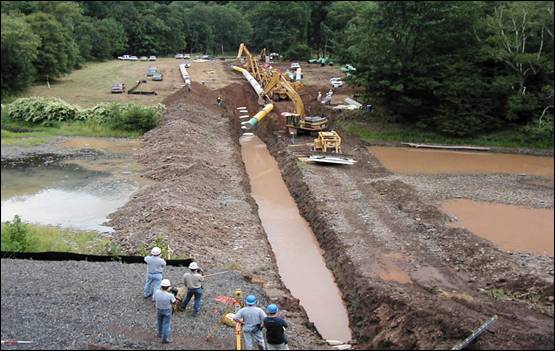 19
For Internal Use Only – Do Not Distribute
[Speaker Notes: In this case – what’s the permit area?  As a reminder, it’s the activities over which we have control and that we must consider the effects.  Clearly we have the waterbody crossing.  We also have the staging areas on either side.  The permit area likely extends to at least the tree line but may go farther.  Of course, once we delineate the permit area, we still need to analyze effects to historic properties in and outside the permit area.]
= Historical/Cultural Resource
= T/E Species/Critical Habitat
What is the Permit Area?
The activities that meet the Corps’ three tests:
--Residential Development
--Staging Areas
--Mitigation Areas
---Borrow areas – maybe
20
For Internal Use Only – Do Not Distribute
[Speaker Notes: How about this example.  Given that activities are scattered throughout the site, our permit area is the entire construction site – the entire development.  It includes the residential development and staging areas.  It also includes Mitigation areas and MAY include borrow areas if the Corps has sufficient control and responsibility over those, for instance, the material comes from the site itself.

Now let’s say the entire development was located in uplands where you knew there were historic properties but the only activity requiring a permit, or the undertaking, was the discharge of fill material into the stream for the road crossing to access the upland development? The permit area would be limited to the activities we have control over. It should account for any staging and other upland ground disturbance necessary to construct the crossing so would require us to delineate an appropriate boundary around that crossing.  It would NOT include the upland development.  That doesn’t mean we still can’t consider historic properties outside the area – let’s look at that more closely on the next slide.]
= Historical/Cultural Resource
= T/E Species/Critical Habitat
What about Historic Properties outside the permit area?
21
For Internal Use Only – Do Not Distribute
[Speaker Notes: So let’s say a historic property is known to exist outside the permit area?  Does the Corps evaluate effects of the activities within the permit area on that site?  Absolutely.  The development may have no effect; or the effect could actually be adverse especially if that property is listed because of landscape setting and the construction activities would adversely affect that setting.  This is similar if our permit area is just for the road crossing.  The activities may have no effect on the historic properties located in the upland development area, or it may be an adverse effect depending on what that property is listed.

Now let’s say there are no known historic properties outside the permit area.  We’ve consulted and no one has identified anything but they indicate there always could be something out there that just hasn’t been identified.  Well, we don’t have the authority to direct the applicant to conduct a field investigation outside the permit area so if there are properties, our program can’t be used to identify them.  As for investigations within the permit area, I’ll go into that in an upcoming slide.]
Effects Determinations
First Determine if the Undertaking has the Potential to Cause an Effect to Historic Properties.
If there is “no potential to cause an effect” the Corps has no additional obligations under Section 106.
“NPCE” is not considered an effect, per se, although is informally referred to as such.

Effects Determinations (all require coordination/consultation):
-No Effect – No Historic Properties Present/Affected
-No Adverse Effect
-Adverse Effect
-The following are NOT effects determinations:  “Little likelihood to cause an effect” and “low potential to cause an effect.”
[Speaker Notes: I’d like to turn to Effects Determinations now – No Potential To Cause Effect specifically.  NPCE isn’t an effects determination per se but it’s informally referred to such.  Once we make an NPCE determination there is no additional obligations under Section 106.  There are additional coordination requirements for No Effects, No Adverse Effects, and Adverse Effects.  What you’ll notice here is that there is no “Little Likelihood or Low Potential” options.  I’ll discuss these in a bit more detail.]
Determining “No Potential to Cause Effect.” NPCE
NPCE not defined in Corps regulations
	Appendix C Part 3(b) discusses three situations when a proposed activity has “little likelihood” to effect historic properties for purposes of Public Notice

These three tests are often used to inform a NPCE determination.  

(1) Areas that have been extensively modified by previous work. In such areas, historic properties that may have at one time existed within the permit area may be presumed to have been lost unless specific information indicates the presence of such a property (e.g.,a shipwreck). 
(2) Areas which have been created in modern times. Some recently created areas, such as dredged material disposal islands, have had no human habitation. In such cases, it may be presumed that there is no potential for the existence of historic properties unless specific information indicates the presence of such a property. 
(3) Certain types of work or structures that are of such limited nature and scope that there is little likelihood of impinging upon a historic property even if such properties were to be present within the affected area.
[Speaker Notes: NPCE is not defined in Corps regulations and our 2005 Interim Guidance references NPCE in the 800s.  The 2017 NWP Preamble discusses how ground disturbance activities can still have NPCE and a case-by-case determination is required. As a matter of practice, the Corps often uses three tests found in Appendix C to conclude NPCE (no further obligation under Section 106 remains).  
The three tests are: 1. Extensively modified site; 2. Areas created in Modern times; and 3. Type of work/structures that may be of a very limited nature there is little likelihood properties are present.]
NPCE Continues
Must evaluate whether the undertaking (i.e. activity requiring a permit), including both above ground and below ground impacts, has the potential to cause effects to historic properties.

For below ground disturbing activities, remember to consider both the vertical and horizontal limits.  

The district should have sufficient information regarding Tests #1 or #2 to conclude “no potential to cause an effect” otherwise additional investigations (not necessarily field surveys) are warranted and an effects determination is needed.
[Speaker Notes: The Corps must still conduct its due diligence (again – in a manner the shows a reasonable effort) when determining whether there is NPCE.  We should be considering both above and below ground impacts.  For below ground, we should consider the vertical and horizontal limits.  We should also have appropriate supporting information for determining NPCE.  For instance, what information is available that indicates the area was created in modern times or has been extensively disturbed? Without sufficient information, NPCE would not be appropriate and investigations would be necessary.]
Investigations
36 CFR 800.4(b)(1) Level of effort. The agency official shall make a reasonable and good faith effort to carry out appropriate identification efforts, which may include background research, consultation, oral history interviews, sample field investigation, and field survey. 
The agency official shall take into account:
past planning, research and studies, 
the magnitude and nature of the undertaking and the degree of Federal involvement, 
the nature and extent of potential effects on historic properties,
and the likely nature and location of historic properties within the area of potential effects.
25
For Internal Use Only – Do Not Distribute
[Speaker Notes: Under ACHP’s regulations, the level of effort an agency must use to identify historic properties needs to be reasonable and show good faith.  It may include a number of activities, but notice here it does NOT REQUIRE any one type of activity.  The agency needs to determine on a case-by-case basis what an appropriate level of effort is.  The Corps must take into account a variety of things including the degree of federal involvement, the likely nature and location of historic properties, and the likely nature and extent of effects.]
Investigations (cont’d)
Appendix C Part 5 (excerpts)
…The evidence must set forth specific reasons for the need to further investigate within the permit area and may consist of:
	(1) Specific information concerning properties which may be eligible for inclusion in the National Register and which are known to exist in the vicinity of the project; and
	(2) Specific information concerning known sensitive areas which are likely to yield resources eligible for inclusion in the National Register..
  Comments or information of a general nature will not be considered as sufficient evidence to warrant an investigation, such as a phase 1 archaeological survey.
26
For Internal Use Only – Do Not Distribute
[Speaker Notes: Again, Appendix C provides a more detailed roadmap for complying with ACHP’s regulation within the context of the Regulatory Program.  Given the nature of our authorities we must always ensure our requests for additional information are appropriate and reasonable in light of our federal control and responsibility, especially when we request something more intensive like field surveys or oral history interviews.  The Corps requires there be SPECIFIC reasons for further investigations such as field surveys, such as known projects within the vicinity or known sensitive areas.  We cannot require information based on a general information.  For instance, knowing a tribe once inhabited a region is not specific enough to require field surveys.  There needs to be more specific information related to the specific location of the proposed activity and/or its proximity to specific places of particular interest/concern.  Once we receive that information, we can then determine what additional investigations may be appropriate.]
Sources of Information
Consult NRHP publications & other sources:
In-house expertise – Regulatory PMs generally require assistance from Corps archaeologists.
Archaeologists dedicated to the Regulatory program
SHPO’s cultural resource database
Tribes
Local historical societies, museums, universities may have site specific information 
National Register Information System:
		(http://www.cr.nps.gov/nr)
National Historic Landmarks
		(http://www.cr.nps.gov/nhl/)
[Speaker Notes: Here is a list of potential sources of information.  It’s not exhaustive and not all of you may have access to such lists so it’s important to work with qualified individuals within your agency to access best available information and ensure we conduct a good faith effort.]
Consulting with Tribes under Section 106
Consultation required when eligible properties of cultural or religious importance could be affected by the proposed undertaking
Properties can be located on private lands
Reminder – there may be other properties of interest to tribes, e.g. historic building where a treaty may have been signed.
Tribes that should be consulted with may no longer live in the region

Public Notices alone are insufficient for government-to government consultation (unless specific agreement WITH a tribe allows it).
Active Communication
Letters, phone calls, meetings

2005 Interim Guidance
2016 Memo to Commanders
28
For Internal Use Only – Do Not Distribute
[Speaker Notes: Now let’s talk about tribal consultation within the context of Section 106 specifically.  As mentioned at the beginning, tribal consultation must occur when eligible properties of religious or cultural importance could be affected.  These properties may be location on private land so even for districts who don’t have tribal reservation lands that doesn’t mean there aren’t tribal interests.  Further, tribes with interest in an area, may no longer live in the region as a result of displacement so the tribes we should be consulting with may live hundreds of miles or multiple states away.  Finally, there may be other types of historic properties of interest to tribes such as those associated with historic events that require us to consult.
Regulatory offices should be aware of which Tribes to contact and how to engage with them.  Regulatory may need assistance from Tribal Liaisons regarding these interactions.

Another important reminder is that PNs are insufficient to request government to government consultation with a Tribe.  Requests for consultation generally warrant a tribal-specific letter or other mutually agreed-upon contact mechanism.  Additional guidance is available in the 2005 Interim Guidance and LTG Semonite’s 2016 Memo to Commanders.
 
It is important for the Corps to actively engage in this process and communication as there are often not any timelines associated with tribal consultation; rather, our agency should make every effort to provide tribes with reasonable opportunities to provide comments and proactively reach out to them to seek their comments.  

There are timelines when consulting with THPOs, however.  Let’s look at this a bit more closely.]
Effects to Historic Properties on Tribal Lands
When a Tribe has assumed the functions of the SHPO on tribal lands, the THPO is the official representative for the purposes of Section 106. 

If a Tribe has not assumed the responsibilities of the SHPO on tribal lands, the district engineer will consult with a representative designated by the Tribe, in addition to consulting with the SHPO.
29
For Internal Use Only – Do Not Distribute
[Speaker Notes: Under Section 101(d)(2) of the NHPA, a Tribe may assume the functions of the SHPO for activities on Tribal Lands, or reservation lands.  In such cases, the timelines that apply to consultation with the SHPO, apply to consultation with the THPO, for example 30 days to object to a finding of no historic properties affected.  If the Tribe has not assumed the responsibilities of the SHPO the Corps must still consult with the appropriate Tribal POC in addition to SHPO consultation.]
Tribal Liaison Support To Regulatory
Each district may be different but roles/responsibilities may include, but not limited to:
Tribal interest in AOR
Current tribal POC information
Engagement on Reg Actions
Support/training to Reg staff on tribal engagement
Review/draft consultation request letters
Explain Regulatory Program authorities and limitations 
Participate in meetings on Regulatory actions
Tribal coordination/consultation agreements
30
For Internal Use Only – Do Not Distribute
[Speaker Notes: So what does tribal liaison support to the Regulatory program look like.  Well each district is organized differently so it’s important that there is clear understanding of what your role is within the district.  This may require working with Regulatory to reach a mutual understanding.  Here is a short lists of the various potential roles and responsibilities that most of you, as tribal liaisons, are already familiar with.  TLs should know which tribes have interest in the district’s AOR especially for displaced tribes.  Knowing and keeping current tribal contact information in order to facilitate coordination/communication with tribes, support on regulatory actions which can vary widely, being able to explain regulatory authorities/limitations to tribes; participating in meetings; ensuring reg staff who engage with tribes directly are aware of communication protocol with that tribe; as well as numerous other activities.  I’m aware of some districts having a TL dedicated solely to Regulatory activities because of workload.]
Resolution of Effects
Avoidance
Minimization/Mitigation – flexibility but know the limitations
Commensurate with impacts?
Perception?  
Fiscal law violations?  
MOAs and Special conditions (special conditions alone not sufficient, per 2005 Interim Guidance)
Termination?
31
For Internal Use Only – Do Not Distribute
[Speaker Notes: Now to talk briefly about resolving adverse effects.  There is, of course, avoidance and minimization.  When it comes to mitigation, we often need to be flexible but we must remember that any mitigation should be commensurate with impacts.  If an applicant volunteers a great deal of mitigation we should advise them of whether we believe that exceeds mitigation we believe is appropriate.  If they still want to go forward with that mitigation, we should make clear in our decision document and MOA if the applicant is volunteering to do extra mitigation but has asked for that mitigation to be included in the MOA.  

Some types of mitigation can get a bit tricky.  This can occur when monies are just given to an entity without being specifically tied to the protection/restoration/etc of historic properties.  This can raise fiscal law issues (for instance, if monies are going to a program that already receives federal funds for implementation) so I recommend if you encounter such proposals you work closely with your Offices of Counsel to ensure there would be no violation of federal law.  You need to be aware too that other agencies and consulting parties may not be aware of potential fiscal law issues so may encourage or recommend the Corps mitigate in these ways.  This is where it’s imperative that we independently determine what is and is not within our authority to do.

Of course, adverse effects require the execution of an MOA and providing a copy of that MOA to ACHP.  Compliance with the MOA must also be included in the permit special conditions.  Note, Appendix C discusses Special Conditions are sufficient but that was superseded by the revisions to ACHP’s regulations and is addressed in the 2005 Interim Guidance.

Finally, although rare, there may be instances, where resolution cannot be reached.  In these cases, the regulations outline the process for terminating consultation, which requires Assistant Secretary of the Army engagement.  Districts are expected to make a good faith effort and actively manage the Section 106 process.  If consultation becomes unproductive, however, termination is available to the district.]
When another Federal Agency is Lead
Designation of another federal agency as lead
Allowed under regulations
Reduces duplication of effort
Corps role
Document lead
Confirm our undertaking/permit area is included
No requirement to sign MOAs/PAs
Must wait for 106 process to be complete prior to permit issuance/verification
No “supplementing” the work of the lead
Tribal Consultation?
32
For Internal Use Only – Do Not Distribute
[Speaker Notes: Another issue that comes up a lot is the Corps’ role when another federal agency is designated lead federal agency for Section 106.  Section 106 regulations explicitly allow for designation of a lead which is what gives us the authority to designate a lead. But what does it mean to designate a lead?  What it means is that we’ve identified that agency as responsible for fulfilling the collective Section 106 responsibilities of the federal agencies that have agreed to a lead.  It’s a critically important tool for ensuring federal government efficiency by reducing duplication of Section 106 effort.  Federal agencies do not have unlimited resources and we all know Regulatory is increasingly constrained each year so we must be very careful to not do more than our laws/regulations require or otherwise undermine or complicate the efforts of the lead agency.  

So what is our role? First, we should document who the lead is.  The lead may be disclosed in a NEPA document or even just agreed upon via e-mail among agencies.  We should then make sure the lead has included our undertaking and effect areas in its review.  For those portions not in their review, ideally we can request they add it but if not, we may need to conduct an independent Section 106 process  – but just for those portions.
Once confirmed that they have included our undertaking, we have no further role in the 106 process.  We are not required or expected to sign PAs or MOAs and we should not be requesting to do so.  Some agencies may request this but we should decline unless there is an unusual circumstance that warrants our signature.  Involving ourselves in these documents only adds agencies’ time/resources to a process counter to the intent of that process.  
We are, however, required to wait for Section 106 to be complete prior to rendering a permit decision or issuing a GP verification.  We lack authority to issue provisional permits/verifications while Section 106 is pending since Section 106 requires that effects to historic properties be considered prior to issuing a permit.

What if the district has concerns with what the lead is or is not doing?  First, we need to remember that just because we comply with Section 106 a certain way doesn’t mean the lead federal agency is wrong in what they are doing.  It’s also important to remember that ACHP engages when compliance issues are identified.  They’ve never hesitated to contact the Corps and you should trust that they will contact the lead if there is a potentially substantive issue.  You can also call the lead and seek to understand their process and, should concerns remain once you gain that understanding, you can share those with them for their consideration.  What we absolutely cannot do, however, is “supplement” the work of the lead federal agency.  For instance, if we don’t like how they did or did not consult with a certain party, we can’t conduct our own consultation with that party and have that somehow be considered completing the Section 106 process.  Designating a lead for 106 is all or nothing.  If we truly have concerns we can notify the lead that the Corps will be conducting its own Section 106 process in its entirety.  This should rarely, if ever, happen, however.  

Ok, so what if a Tribe contacts the Corps when another federal agency is lead and asks to consult with the Corps on impacts to historic properties.  First, the Corps should verify the tribes concerns are really limited to 106 resources, as they may not be.  The best way to do this may be through an initial meeting.  The Corps should also explain that another federal agency has been designated lead for 106 and the tribe should meet with that agency.  If the Tribe still wants to meet with the Corps, the Corps should request permission from the tribe to invite the lead federal agency.  If the tribe declines, the Corps should disclose to the Tribe that the Corps will meet but may be required to provide the information to the lead.  The Corps should also discuss the Tribe’s request with the lead and, if joint meetings aren’t acceptable, share with the lead that the tribe has concerns and that the Corps recommends the lead contact the tribe to discuss.  

One more item on lead federal agency.  As I stated before, it’s the Section 106 regulations which give our agency the explicit authority to designate a lead federal agency.  This is similar to the NEPA regulations and ESA regulations.  There are not similar regulations for designating a lead federal agency when other tribal issues are raised, such as impacts to tribal treaty rights.  In fact, there are no regulations governing tribal treaty right consultation.  As such, Each federal agency must ensure that its authorization does not abrogate treaty rights and consult with Tribes accordingly.  Joint meetings are still a great option to the extent a tribe is amenable of course.]
Some claim Appendix C is invalid and cannot be used.  Now what?
What’s behind the claim?
There is a view that the Corps undertaking and review areas would be larger under 36 CFR 800.  This is untrue – they are actually the same.
Appendix C was promulgated in accordance with requirements that existed in 1990.  But it hasn’t kept up with important changes.
There have been amendments to the NHPA and 800s since.  
To ensure consistency, the Corps must use interim guidance from 2005 and 2007, which also incorporates the 800s
Important to remind others that the Corps is committed to upholding our Section 106 responsibilities but is often limited by the authority given to us by Congress 

Future updates
33
For Internal Use Only – Do Not Distribute
[Speaker Notes: Let’s talk about one of the biggest topics of controversy you will encounter when it comes to Regulatory’s compliance with Section 106.  You’ll often hear claims that Appendix C is invalid or illegal and cannot be used because ACHP did not approve of it.  What exactly is behind this claim?  There is a longheld view by many in the historic preservation community that Appendix C is why the Corps Regulatory undertaking and review area is narrow and that if we just used the 800s it would always include impacts from the entire project.  This is simply untrue.  As we discussed earlier, they are actually the same under either set of regulations.  

Appendix C was promulgated in accordance with all requirements that existed in 1990.  There is disagreement about whether ACHP approved it and whether their approval was required.  This argument is a distraction, however.  What is most important, and what the standard courts have held us to, is whether our agency’s actions are consistent with the 800s.  The truth is, the Corps procedures are consistent.  

As previously stated, however, Appendix C itself is admittedly outdated as it hasn’t kept up with important changes to both the NHPA and 800s.  We must rely on interim guidance to ensure the steps we take are consistent with the steps taken under the 800s.  If an issue regarding validity comes up, it can be helpful to ask what specific issue does the entity think is occurring under App C that wouldn’t occur under the 800s.  This is your opportunity to clarify and educate how the steps we take are consistent and the limits of the authority given to us by Congress.

Appendix C just helps provide the roadmap we need in order to understand how to comply with Section 106 based on those authorities.   Even without Appendix C, our approach would be the same.]
Discussion
34
For Internal Use Only – Do Not Distribute